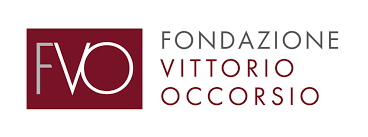 07 marzo 2024 – ore 10:00, viale I MaggioAuditorium della Banca di Credito Cooperativo (Taverna)nell’ambito del progetto <<La Giustizia adotta la Scuola>> IV edizionepromosso e curato dalla Fondazione Vittorio Occorsio
Incontro con le scuole
“La criminalità organizzata e le sue forme”
SALUTI
Prof.ssa Maria Sganga
Dirigente scolastico Istituto Comprensivo  Taverna

INTERVENTI
Prof.ssa Rossella Tallerico
Referente della legalità IC Taverna
Col. Giuseppe Mazzullo
Comandante provinciale dei Carabinieri di Catanzaro